Mental Health Awareness Week 13th-19th May 2024
Young people with good mental health will:
Feel in control of their emotions
Have good cognitive functions
Have positive interactions
Will perform as well as possible in studies, family and relationships
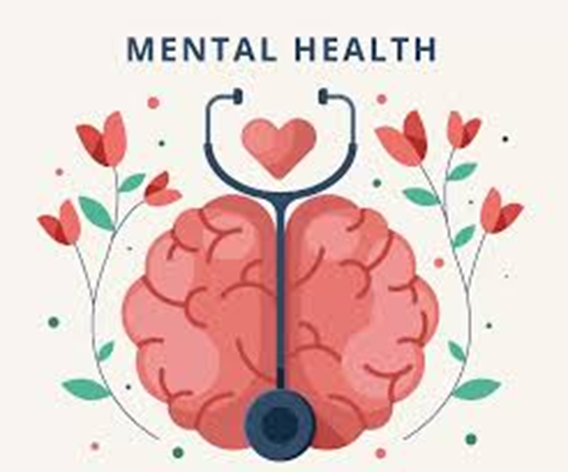 Mental Health Awareness Week 13th-19th May 2024
Mental illness will impact a young person’s:
Thinking
Emotional state and behaviour
Daily activities
Relationships
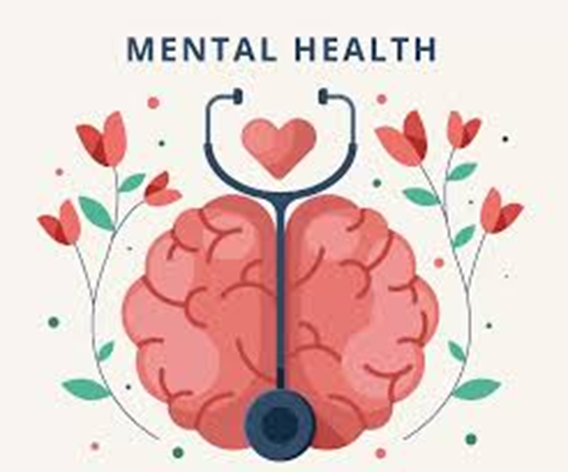 Mental Health Awareness Week 13th-19th May 2024
Nationally - Did you know ….?
1 in 6 children and young people now have a diagnosable mental health condition
Children and young people with mental health difficulties go an average of 10 years between becoming unwell and getting help
Almost a million children and young people accessed mental health services in 2021-22
The most common mental health problems among young people are emotional disorders, including anxiety and depression
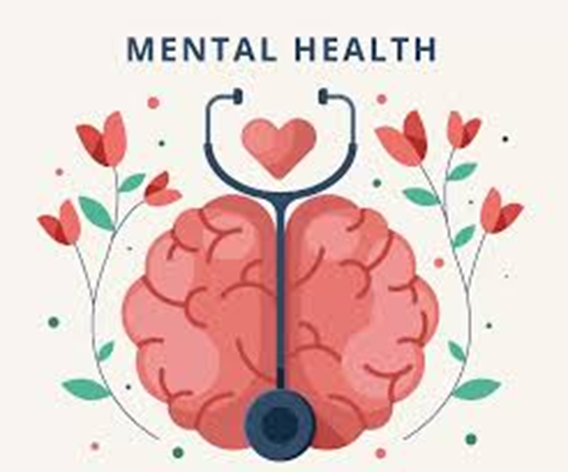 Mental Health Awareness Week 13th-19th May 2024
Nationally - Did you know ….?
There is a strong link between education and mental health. Compared to those unlikely to have a mental health condition, children and young people with a diagnosable mental health condition are:
45% less likely to feel they can be themselves at school
27% less likely to enjoy their learning
20% less likely to have at least one friend at school.
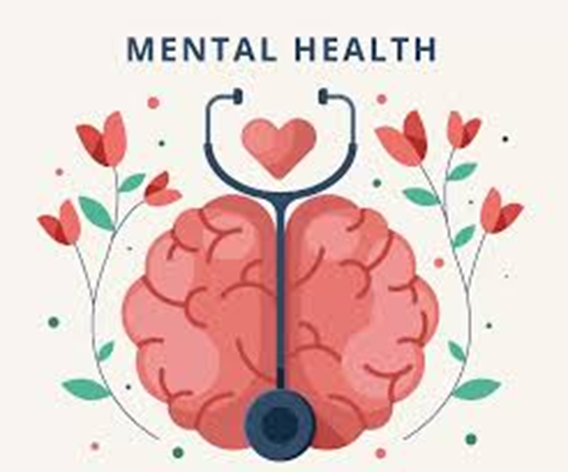 Mental Health Awareness Week 13th-19th May 2024
What support is there in school?
Any trusted adult
Pastoral Support Worker (non-teaching)
House Head
Mental Health Support Team (look out for purple lanyards)
Wellbeing Hub
Wellbeing Baskets
SMILE Counsellor
Health & Wellbeing Champs
Mentors in Violence Prevention
LYPP Anxiety group/mentoring
Friends
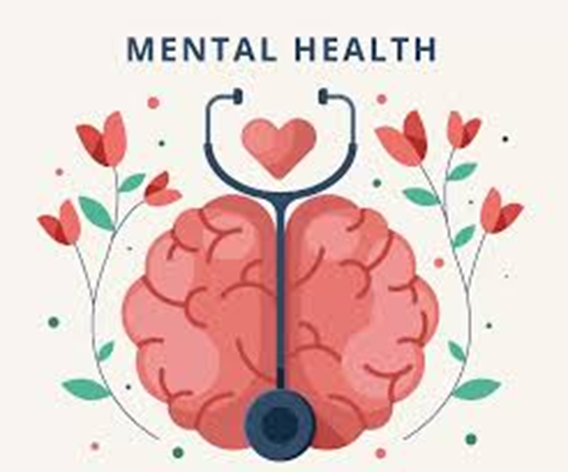 Mental Health Awareness Week 13th-19th May 2024
Being there for our peers
Noticing something is not quite right
Approaching to check in
Being the eyes and ears
A sounding board
Inklings/gut feelings
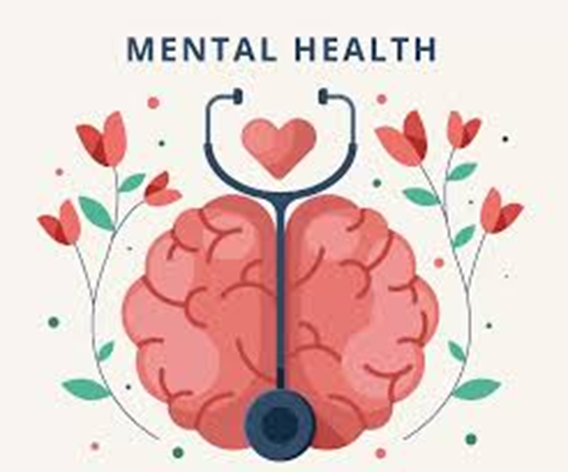 Mental Health Awareness Week 13th-19th May 2024
What concerns are raised most frequently in school?
Anxiety
Feeling overwhelmed
Stress
Self-harm 
Suicidal thoughts
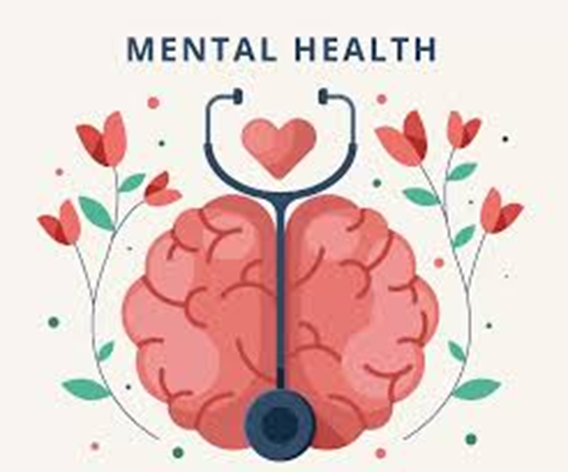 Mental Health Awareness Week 13th-19th May 2024
How can we support Anxiety & Feeling Overwhelmed?
7/11 Breathing
5, 4, 3, 2, 1 Grounding Technique
Talk about it – identify source of anxiety
Journal/Diary
Mindfulness
Cut out stimulants
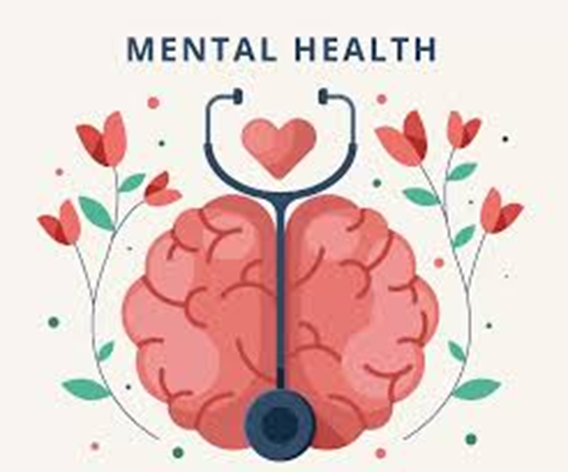 Mental Health Awareness Week 13th-19th May 2024
How can we support Stress?
Sleep hygiene
Exercise
Talking – avoid comparisons
Make time away from school studies/exam pressure
Get outside
Journal/Diary
Mindfulness
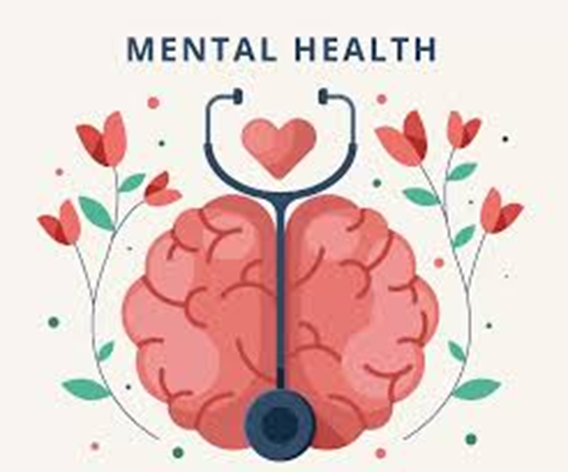 Mental Health Awareness Week 13th-19th May 2024
Being active is important for our mental health
But so many of us struggle to get enough exercise 
Let’s find moments for movement in our daily routines
Go with a friend, support each other
Some daily suggestions for the week ….
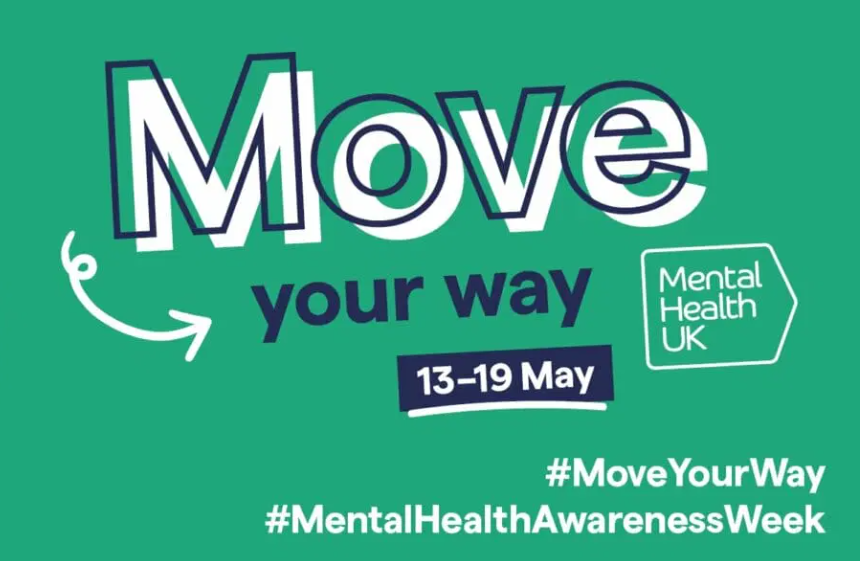 Mental Health Awareness Week 13th-19th May 2024Monday Mini Marathon
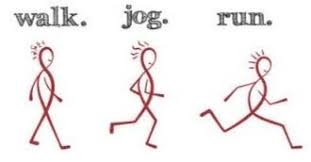 Start the 7 day Movement Streak

Walk, jog or run for 26 minutes
Mental Health Awareness Week 13th-19th May 2024Trainers on Tuesday
Day 2 of the 7 day Movement Streak

Put your trainers on and choose an activity
Make it last at least twenty minutes!
Dance, weights, squats, hockey, football, skipping, hula – whatever works for you!
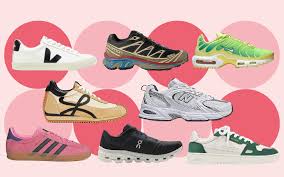 Mental Health Awareness Week 13th-19th May 2024Wellness Wednesday
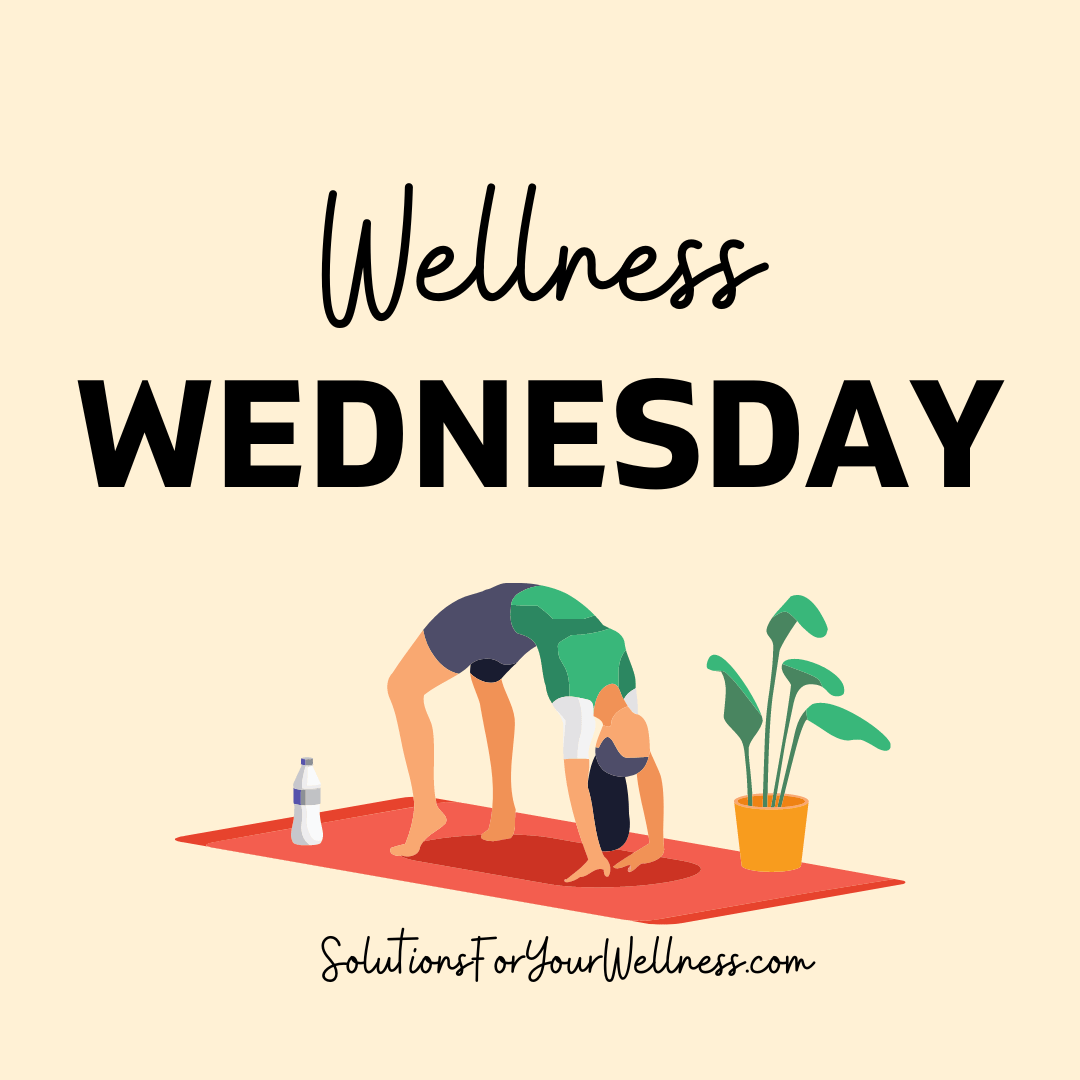 Day 3 of the 7 day Movement Streak

Do something that makes you relax
Yoga, meditation, journaling, walking, cycling
Mental Health Awareness Week 13th-19th May 2024Try Something New Thursday
Day 4 of the 7 day Movement Streak

Try something you’ve never done before – take the leap of faith!
Juggle, skip, dance like no one is watching!
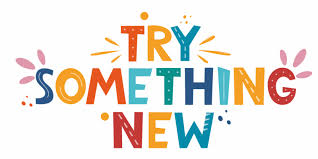 Mental Health Awareness Week 13th-19th May 2024Feel Fit Friday
Day 5 of the 7 day Movement Streak

It’s a half day!  Get that Friday Feeling and go for it!
Repeat something you’ve already done, do it for longer, faster, better?
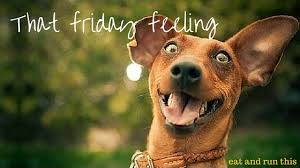 Mental Health Awareness Week 13th-19th May 2024Smash it Saturday
Day 6 of the 7 day Movement Streak

It’s the weekend – more time to move
Get friends and family together – plan, get out and do!
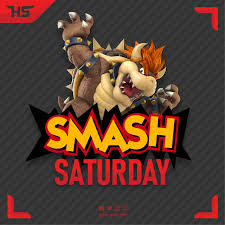 Mental Health Awareness Week 13th-19th May 2024Super Sunday
Final day of the 7 day Movement Streak

DO something that makes you feel SUPER.
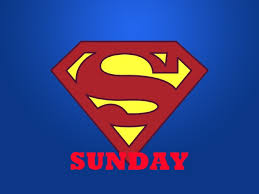 Mental Health Awareness Week 13th-19th May 2024
Sources of Support
https://www.youngminds.org.uk/
https://young.scot/
https://www.childrenshealthscotland.org/
https://www.samh.org.uk/about-mental-health
https://www.place2be.org.uk/
https://www.childline.org.uk/
https://breathingspace.scot/